PAST SIMPLE TENSE
Área Académica:     Ingeniería Mecánica


Profesor(a):              Ma. E. Guadalupe Islas López


Periodo:                    ENERO_JUNIO 2017
PAST SIMPLE TENSE
Resumen
El tiempo pasado simple es el primer tema de la unidad I que conforma el PAI (programa académico institucional) de la materia de eventos pasados y futuros en lengua extranjera.
Abstract
The past simple tense is the first topic in unit I in PAI (programa académico institucional) in the subject past and future events in a foreign language.

Keywords: past, unidad I, eventos, lengua extranjera
Regular verbs form
-ed for all persons 

Play  played
Work  worked
Stay   stayed 
Listen  listened
SPELLING:


1) Double the consonant if the consonant is stressedstop – stoppedswap - swapped

2)Add only –d, when the verb ends with –e
	love – lovedsave – saved

3)Verbs ending in 'y' preceded by a consonant: 
	Change 'y' to 'i' Then add -ed.
	hurry - he hurried (watch out! play – played)
Irregular verbs form
The form CHANGES from infinitives, usually with a vowel change. 
Can be grouped according to certain change patterns, which helps to memorize them.
Certain change patterns
speak  spoke
eat  ate
see  saw 
fly  flew
think  thought
Verb TO BE
I
he
she 
it
you
we
they
were
was
Past Simple Use
Actions that started and finished in the past

I went to the beach last Sunday 
I bought a new car yesterday.
Past Simple Use
Actions that happened one after the in the past (like in a story)
He came in, took off his coat and sat down.  
I went into the disco and I saw my favourite girl, then I asked her to dance,...
.
Negative Sentences
DID NOT + VERB (base form)

	Example:  I did not work yesterday

or	
			 I didn’t work yesterday 


INCORRECT: I didn’t worked
Negative Sentencesverb TO BE
WAS / WERE + NOT

 Examples:
  I was not at school yesterday afternoon
			or
	 		I wasn’t at school yesterday afternoon


			They were not at home last weekend
					or
			They weren’t at home last weekend
REMEMBER!!
Positive sentences:
I played football yesterday
I went home early on Saturday
Negative sentences:
I didn’t play football yesterday
I didn’t go home early on Saturday
Yes/No questions:
Did you play football yesterday?
Did you go home early in Saturday?
Positive sentences:
I was in London last year

Negative sentences:
-They weren’t at home last weekend

Yes/No questions:
Were you ill yesterday?
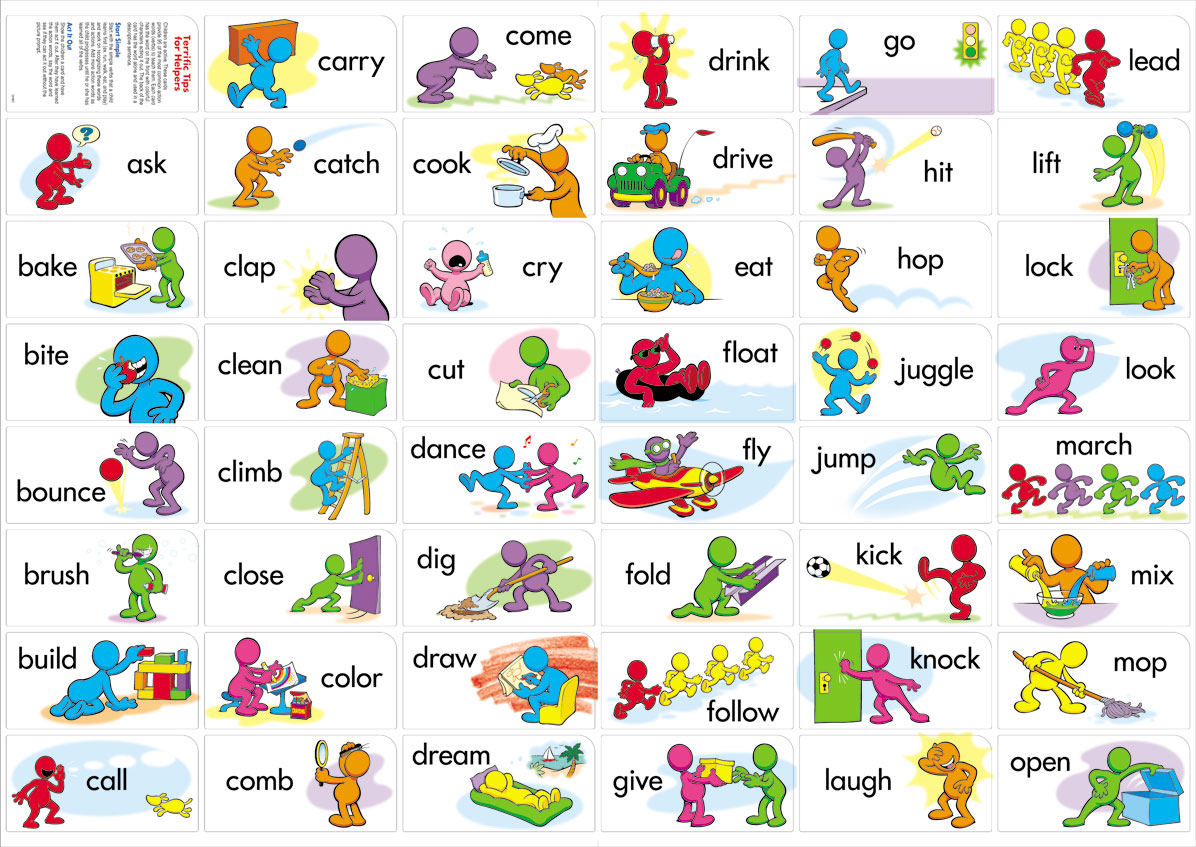 Referencias
Evans, V. y Dooley, J. (2003). Upstream. Beginner. Express Publishing.